الأساليب الكمية في التسويق 1
Méthodes Quantitatives en Marketing 1

من إعداد: د.بن عيدة إيمان
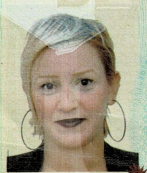 نظرية خطوط الانتظار
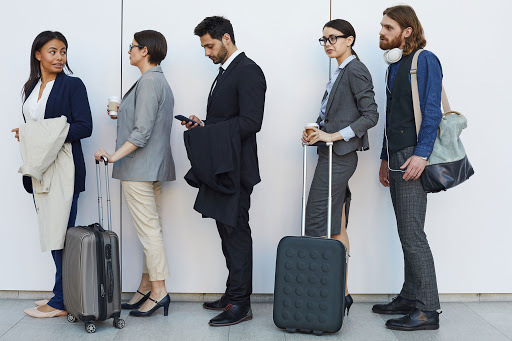 نشأة صفوف الانتظار
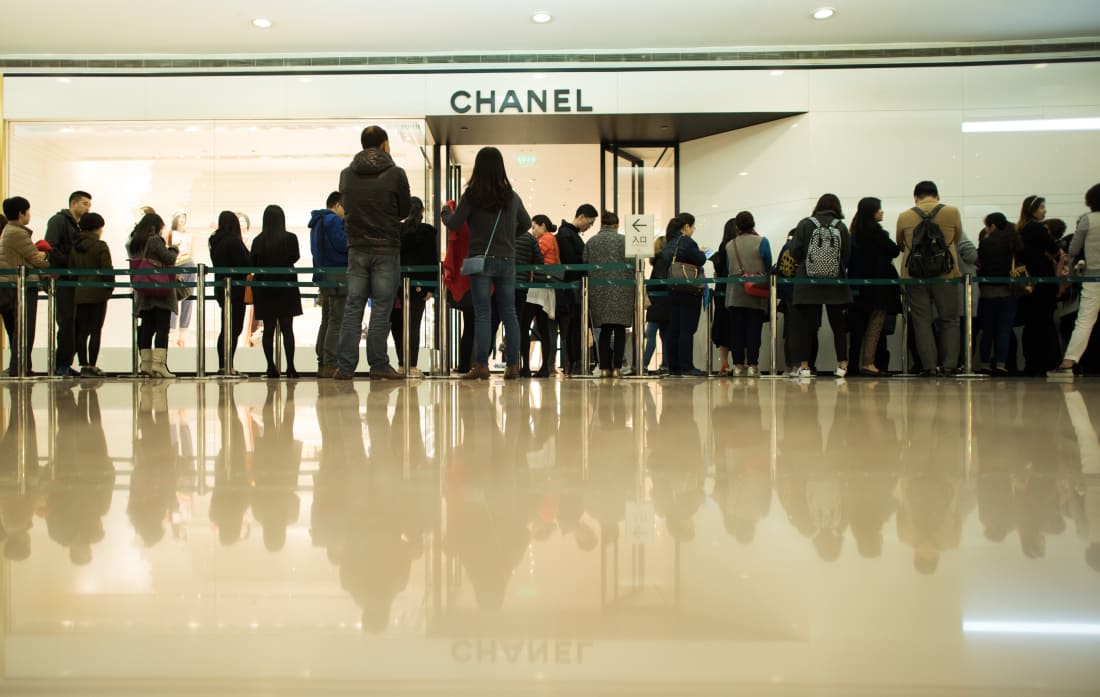 ظهرت نظرية صفوف الانتظار سنة 1909 من المهندس الدنماركي إيرلنق، حيث أجرى تجاربه على مشكلة كثرة المكالمات الهاتفية، وتعرض طالبو هذه المكالمات إلى التأخير لعدم قدرة الموظفين على تنفيذ جميع الطلبات الواردة بنفس سرعة الاتصال، إذ عالج إيرلنق المشكلة بحساب التأخير بالنسبة للموظف الواحد في ذلك الحين، وفي 1917 تكرر البحث في تلك المشكلة لكن بالنسبة لأكثر من موظف واحد، ونشأت بذلك نظرية صفوف الانتظار وامتد استخدامها لحل العديد من المشكلات الإدارية المتشابهة، وتستخدم الآن هذه النظرية على نطاق واسع في جميع المنشآت الإنتاجية كوسيلة رياضية لخدمة الإدارة في اتخاذ أنسب القرارات حول هذه النوعية من المشكلات، أما في المجال التسويقي فالمجال الخدمي من أكثر المجالات التي تحتاج هذا النوع من النظريات لحساب عنصر المزيج التسويقي السابع العمليات، فكلما كانت مدة الانتظار أقل تكون الخدمة ذات جودة أكبر.
تعريف صفوف الانتظار
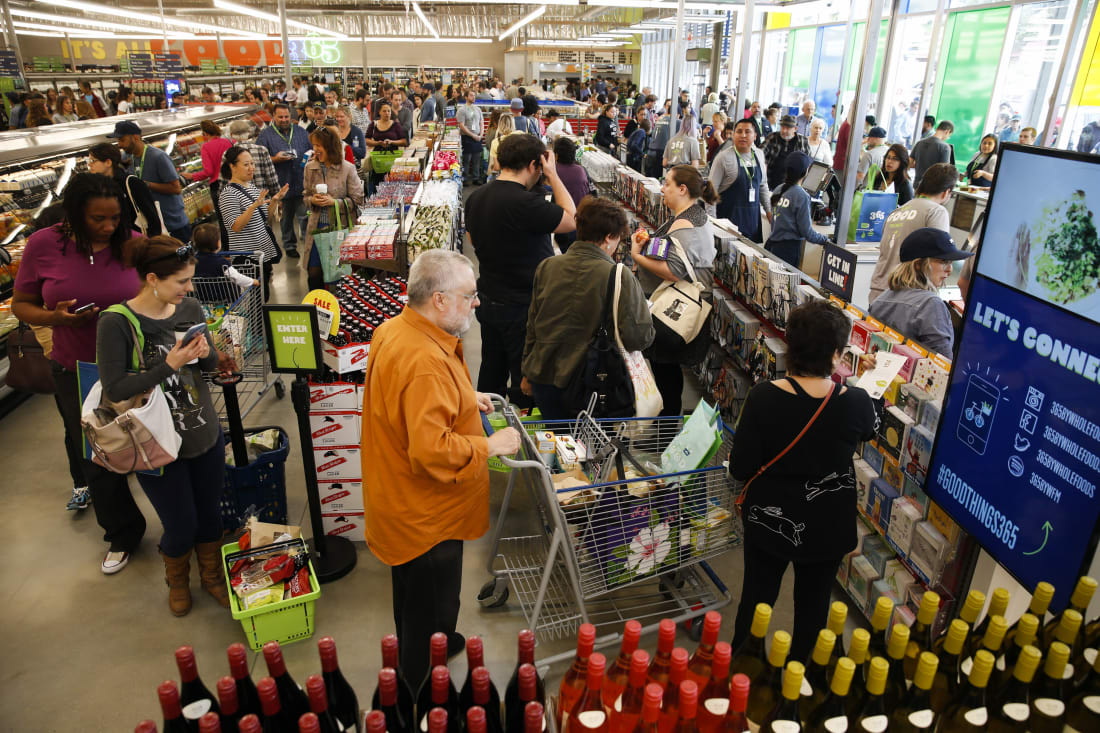 هي المعادلات والعلاقات الرياضية التي يمكن توظيفها من أجل تحديد خصائص تشغيل لخط انتظار معين.
هي النظرية التي تهتم بوضع الأساليب الرياضية اللازمة لحل المشاكل المتعلقة بالمواقف التي تتسم بنقاط الاختناق، أو تشكل صفوف انتظار نتيجة لوصول الوحدات الطالبة للخدمة وانتظار دورها لتلقي الخدمة، على أن يكون الوصول إلى مكان أداء الخدمة عشوائيا يتبع توزيعا معينا، كما أن زمن أداء الخدمة لكل وحدة يمكن أن يأخذ صيغة عشوائية، كما تقدم قياسا لقدرة مركز الخدمة على تحقيق الغرض الذي أنشأ من أجله، ويكون ذلك عن طريق قياس رياضي دقيق لمتوسط وقت الانتظار للحصول على الخدمة.
أسباب مشكلة الانتظار
الحالة الثانية:
إذا كان معدل أداء الخدمة أسرع من معدل وصول العملاء.
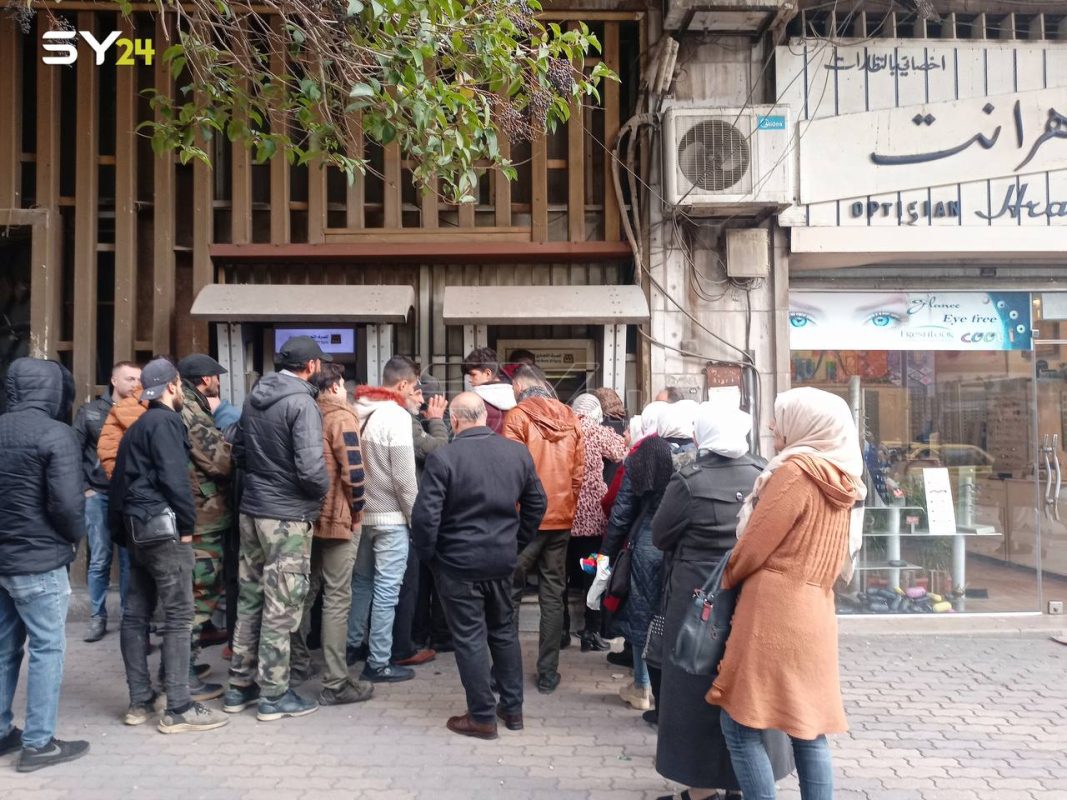 الحالة الأولى:
إذا كان معدل وصول العملاء طالبي الخدمة سريعا بدرجة تفوق معدل أداء الخدمة.
أهمية صفوف الانتظار
نظام الخدمة
أهم المصطلحات المستخدمة في نظرية خطوط الانتظار
تمثل معدل تقديم الخدمة (مقدم الخدمة)
تمثل معدل تلقي الخدمة (العميل)
تمثل احتمال وجود عملاء
تمثل احتمال عدم وجود عملاء
تمثل احتمال وجود n من العملاء
تمثل معدل عدد العملاء في النظام
(متوسط عدد العملاء طول عملية تلقي الخدمة)
تمثل معدل عدد العملاء في الصف
تمثل معدل زمن الانتظار في النظام
تمثل معدل زمن الانتظار في الصف